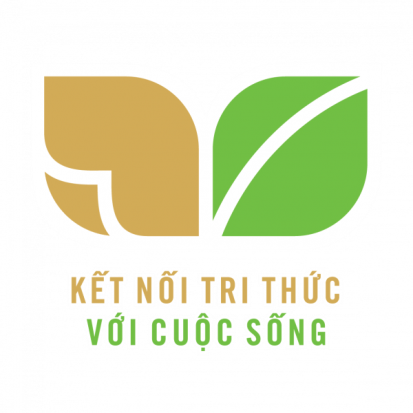 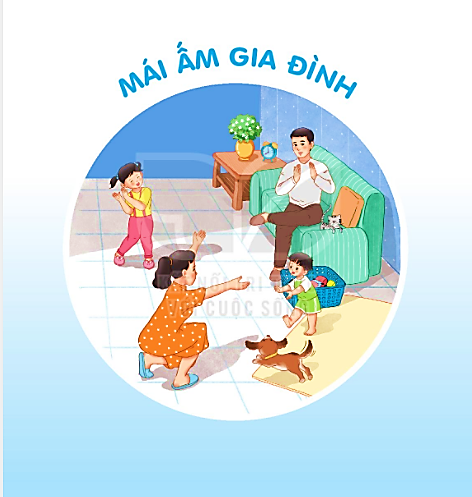 BÀI 26
EM MANG VỀ YÊU THƯƠNG
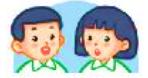 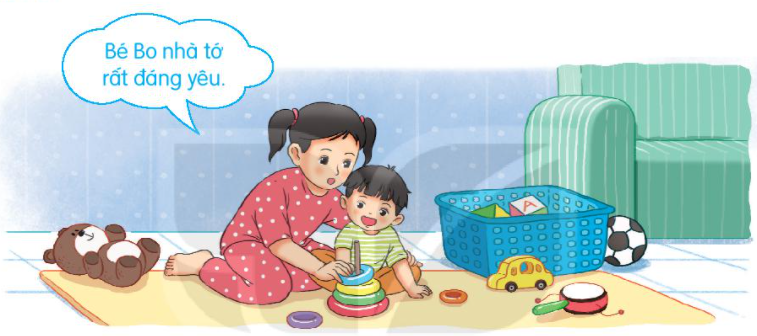 BÀI 26
EM MANG VỀ YÊU THƯƠNG
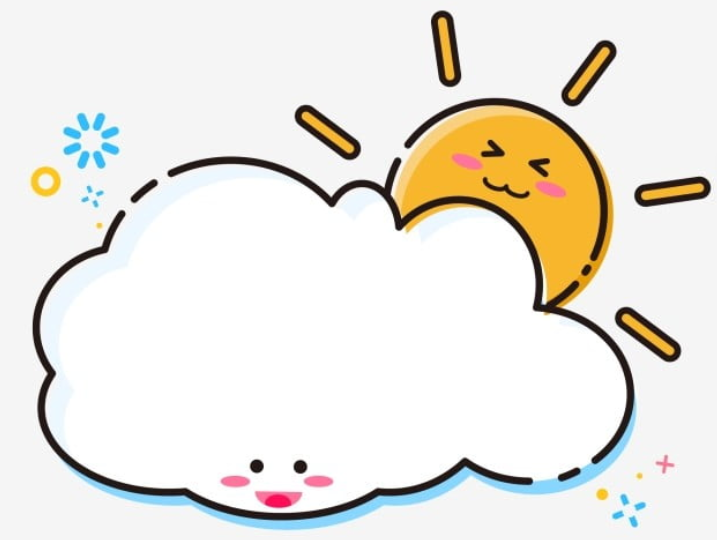 TIẾT 1 – 2
ĐỌC
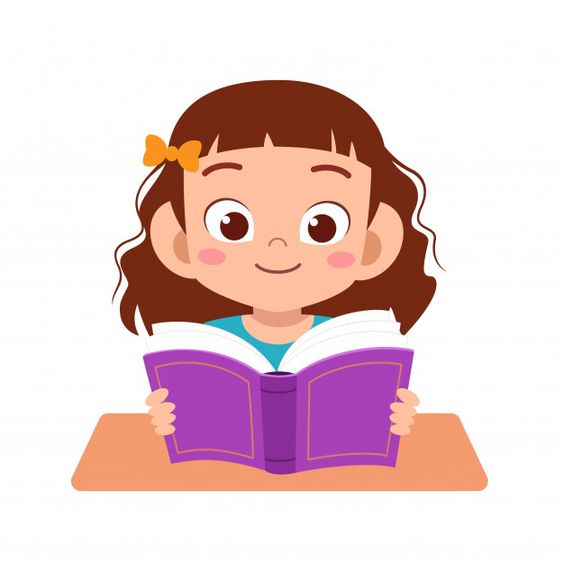 EM MANG VỀ YÊU THƯƠNG
Mẹ, mẹ ơi em bé	              Hay bé theo cơn gió
Từ đâu đến nhà ta	              Nằm cuộn tròn trong mây
Nụ cười như tia nắng	              Rồi biến thành giọt nước
Bàn tay như nụ hoa.	              Rơi xuống nhà mình đây?
Bước chân đi lẫm chẫm
Tiếng cười vang sân nhà?	.

Hay bé từ sao xuống	              Mỗi sáng em thức giấc
Hay từ biển bước lên	              Là như thể mây, hoa
Hay bé trong quả nhãn	              Cùng nắng vàng biển rộng
Ông trồng cạnh hàng hiên?         Mang yêu thương vào nhà.			             			(Minh Đăng)
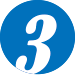 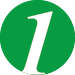 4
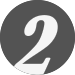 Mẹ, mẹ ơi em bé	
 Từ đâu đến nhà ta	      
 Nụ cười như tia nắng	 
Bàn tay như nụ hoa.	              Bước chân đi lẫm chẫm
Tiếng cười vang sân nhà?
Tiếng cười vang sân nhà?
Từ ngữ
lẫm chẫm
: dáng đi chưa vững của em bé.
Hay bé từ sao xuống
Hay từ biển bước lên	
Hay bé trong quả nhãn	            
Ông trồng cạnh hàng hiên?
Ông trồng cạnh hàng hiên?
Hay bé theo cơn gió
Nằm cuộn tròn trong mây
Rồi biến thành giọt nước
Rơi xuống nhà mình đây?
Rơi xuống nhà mình đây?
Mỗi sáng em thức giấc
Là như thể mây, hoa
Cùng nắng vàng biển rộng
Mang yêu thương vào nhà.
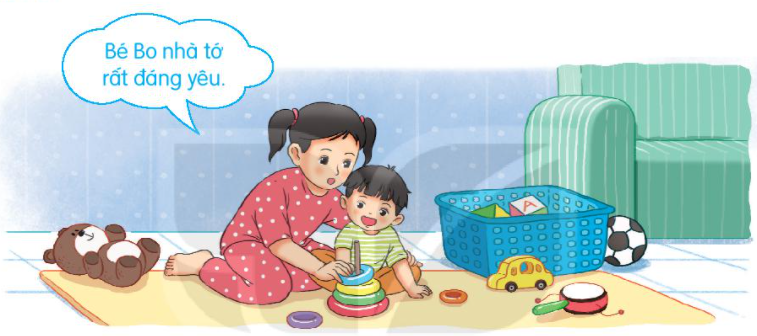 TRẢ LỜI CÂU HỎI
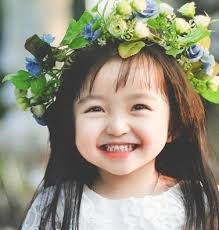 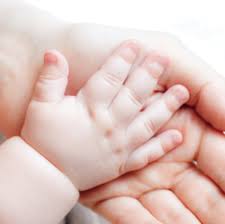 3. Trong khổ thơ thứ hai và thứ ba, bạn nhỏ đoán em bé từ đâu đến?
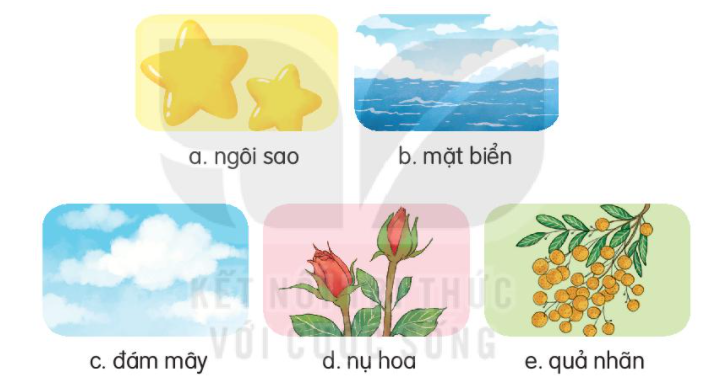 Bạn nhỏ rất yêu thương em của mình.
LUYỆN TẬP THEO VĂN BẢN ĐỌC
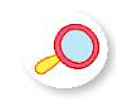